Sciences Industrielles pour l’Ingénieur
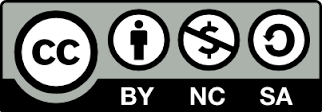 STRUCTURATION : Modélisation des Actions Mécaniques (niv. 1)
Thème et compétences abordées








Objectif(s) : 

Modélisations des actions mécaniques sous forme de torseur
STATIQUE DU SOLIDE
CPGE – Lycée Fabert – METZ
[Speaker Notes: Mais avant de commencer à réfléchir à comment répondre pour atteindre notre objectif, il s’est agit de structurer une vision des différents éléments intervenant dans le processus d’apprentissage.]
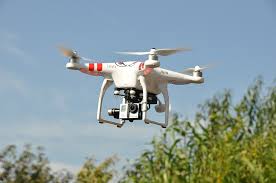 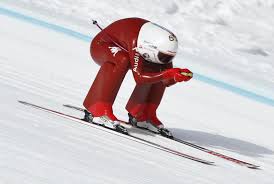 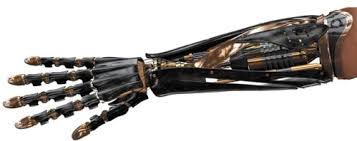 Définition
Une action mécanique est définie comme étant toute cause pouvant :
	- maintenir un solide au repos ;
	- créer ou modifier un mouvement ;
	- déformer un solide.
Chaîne d’énergie
Action
ALIMENTER
DISTRIBUER
CONVERTIR
TRANSMETTRE
Chaîne d’énergie
2
[Speaker Notes: Mais avant de commencer à réfléchir à comment répondre pour atteindre notre objectif, il s’est agit de structurer une vision des différents éléments intervenant dans le processus d’apprentissage.]
Torseur d’action mécanique
Torseur d’action mécanique : expression
Outil de représentation des actions mécaniques
Différents types d’actions mécaniques
Le torseur d’action mécanique est constitué d’une résultante représentant la force et d’un moment représentant le moment ou couple.






Un terme non nul dans le torseur d’action mécanique signifie que le solide 2 peut exercer une action mécanique sur le solide 1 et réciproquement.
L’outil mathématique principalement utilisé pour décrire une action mécanique est le torseur. Il permet de décrire de façon globale les actions mécaniques appliquées aux solides.
Deux types d’actions mécaniques vont être utilisés pour les classifier :
	- les actions mécaniques à distance ;
	- les actions mécaniques de contact.
Forme à privilégier
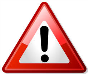 Résultante en Newton (N)
Moment en Newton Mètre (N.m): expression dépendant du point d’écriture P du torseur
3
[Speaker Notes: Mais avant de commencer à réfléchir à comment répondre pour atteindre notre objectif, il s’est agit de structurer une vision des différents éléments intervenant dans le processus d’apprentissage.]
Action mécanique de pesanteur
Action mécanique à distance
Les actions mécaniques à distance : 
action magnétique créée par un aimant ;
action électrique qui attire la poussière sur les écrans ;
action mécanique de pesanteur ;
…
Action mécanique associée à la pesanteur
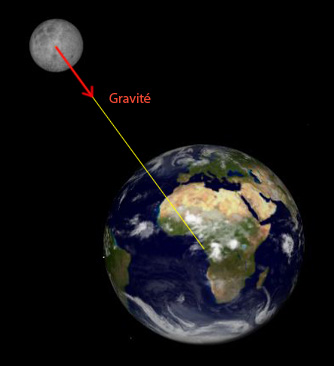 Pesanteur
Gravité
Gravité
4
Action mécanique exercée par un fluide
Force de pression
Action mécanique associée à l’action d’un fluide : action sur une paroi
5
Action mécanique exercée par un fluide
Action mécanique associée à l’action d’un fluide: poussée d’Archimède
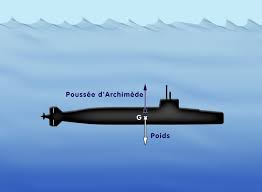 Poussée d’Archimède
6
Action mécanique développée par ressorts
Définition : Organe mécanique élastique qui lorsqu’il subit des déformations génère une 	action mécanique tendant à lui rendre sa forme initiale.

On distingue deux types de ressort :
	-  ressort de traction compression,
	-  ressort de torsion.
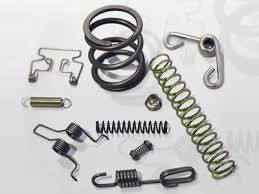 Ressort
Action mécanique associée à un ressort de traction / compression
Ressorts
Ressorts traction compression
Ressort en compression
Longueur à vide
Longueur à vide
Longueur
Ressort en traction
7
Longueur
Action mécanique développée par ressorts
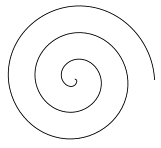 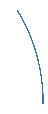 Action mécanique associée à un ressort de torsion
Modélisation de l’action mécanique associée à un ressort de traction/compression ou torsion
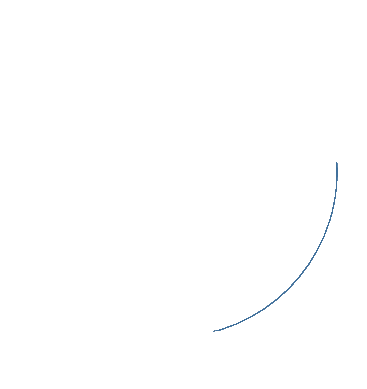 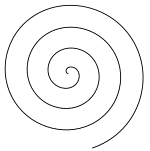 Ressorts torsion
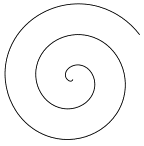 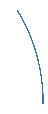 Toujours vérifier que l’action mécanique générée par le ressort s’oppose au déplacement imposé
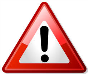 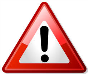 8
Action mécanique développée par un actionneur
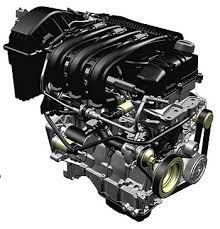 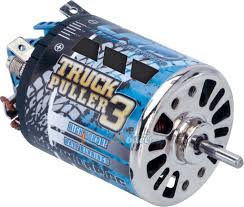 Action mécanique associée à un actionneur : moteur
Action mécanique associée à un actionneur : vérin
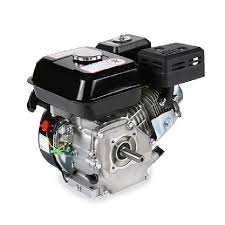 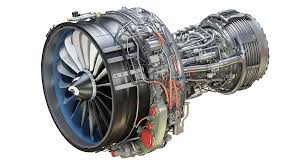 Moteur
Vérin
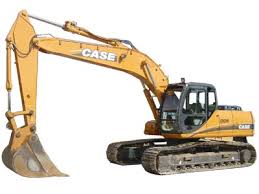 9
action mécanique de contact entre solides
La transmission de puissance dans les mécanismes s’effectue par l’intermédiaire de contact entre solides.

La modélisation des actions mécaniques induites par ces contacts dépend des hypothèses associées à ces contacts.

Ainsi, selon l’étude menée et les objectifs visés, différentes hypothèses vont être retenues pour modéliser les actions mécaniques mises en jeu dans un mécanisme, à savoir :
	- hypothèse n°1 : solides indéformables ou déformables ; 
	- hypothèse n°2 : contact avec frottement ou sans frottement ;
	- hypothèse n°3 : nature du contact entre les deux solides.
Action mécanique entre deux solides
Solides indéformables et contact sans jeu et  frottement
Liaisons normalisées
Solides indéformables et contact ponctuel avec frottement
Lois de Coulomb
contact ponctuel
Solides déformables et contact sans frottement
Lois de Hertz
contact linéique
10
Liaisons normalisées
Hypothèses : Solides indéformables et contact sans jeu et sans frottement
Liaisons à 0 degré de liberté
Torseur action mécanique
Représentations schématiques
Liaison encastrement ou complète
11
[Speaker Notes: Mais avant de commencer à réfléchir à comment répondre pour atteindre notre objectif, il s’est agit de structurer une vision des différents éléments intervenant dans le processus d’apprentissage.]
Liaisons normalisées
Liaisons à 1 degré de liberté
Torseur action mécanique
Représentations schématiques
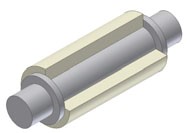 O
Représentations schématiques
Représentations schématiques
Torseur action mécanique
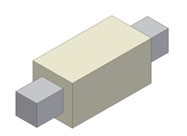 O
12
[Speaker Notes: Mais avant de commencer à réfléchir à comment répondre pour atteindre notre objectif, il s’est agit de structurer une vision des différents éléments intervenant dans le processus d’apprentissage.]
Liaisons normalisées
O
Liaisons à 1 degré de liberté
Torseur action mécanique
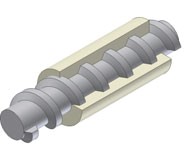 Représentations schématiques
13
[Speaker Notes: Mais avant de commencer à réfléchir à comment répondre pour atteindre notre objectif, il s’est agit de structurer une vision des différents éléments intervenant dans le processus d’apprentissage.]
Liaisons normalisées
O
O
Liaisons à 2 degrés de liberté
Torseur action mécanique
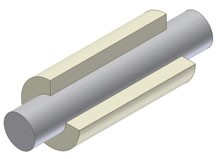 Représentations schématiques
Représentations schématiques
Torseur action mécanique
O
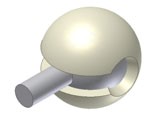 14
[Speaker Notes: Mais avant de commencer à réfléchir à comment répondre pour atteindre notre objectif, il s’est agit de structurer une vision des différents éléments intervenant dans le processus d’apprentissage.]
Liaisons normalisées
O
O
O
Liaisons à 3 degrés de liberté
Liaison sphérique ou rotule de centre O
Torseur action mécanique
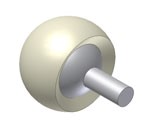 Représentations schématiques
Représentations schématiques
Torseur action mécanique
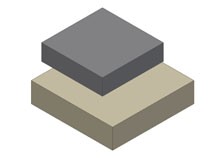 15
[Speaker Notes: Mais avant de commencer à réfléchir à comment répondre pour atteindre notre objectif, il s’est agit de structurer une vision des différents éléments intervenant dans le processus d’apprentissage.]
Liaisons normalisées
Liaisons à 4 degrés de liberté
Liaison linéaire rectiligne d’axe (O,   ) et de normale
Torseur action mécanique
O
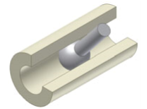 O
O
Représentations schématiques
Représentations schématiques
Torseur action mécanique
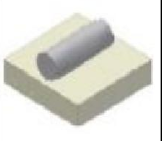 16
[Speaker Notes: Mais avant de commencer à réfléchir à comment répondre pour atteindre notre objectif, il s’est agit de structurer une vision des différents éléments intervenant dans le processus d’apprentissage.]
Liaisons normalisées
Liaisons à 5 degrés de liberté
Liaison sphère plan ou ponctuelle de normale (O,   )
Torseur action mécanique
O
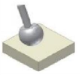 Représentations schématiques
17
[Speaker Notes: Mais avant de commencer à réfléchir à comment répondre pour atteindre notre objectif, il s’est agit de structurer une vision des différents éléments intervenant dans le processus d’apprentissage.]
Liaisons normalisées
Action mécanique associée aux liaisons normalisées :
Les torseurs d’actions mécaniques définis décrivent la transmission des actions mécaniques dans le cas d’un problème spatial (3D) décrit à l’aide de 6 composantes.
Un certain nombre de problèmes de statique peut être simplifié et décrit à l’aide d’une représentation plane (2D). Ainsi, dans ce cas de figure, il est utile de savoir simplifier les torseurs mécaniques.
Règles de simplification :
Conserver les 0 décrivant les spécificités de la liaison dans le        torseur simplifié (2D)
1
Représentation plane
Représentation spatiale
O
2
3
4
18
Liaisons normalisées
Q1. Donner le torseur d’action mécanique pour les différentes liaisons proposées dans l’espace
O
Représentation spatiale
Représentation plane
O
O
Représentation spatiale
Représentation plane
O
Représentation plane
Représentation spatiale
Représentation plane
Représentation spatiale
O
19
Action mécanique associée au contact entre deux solides :
Hypothèses : solides indéformables et contact ponctuel avec frottement

Lorsque deux solides sont en contact, la création d’un déplacement relatif en translation ou en rotation induit l’apparition d’un phénomène appelé frottement. Ce phénomène de frottement, né de l’interaction entre les deux solides, va s’opposer au mouvement relatif créé.

Lorsque ce phénomène de frottement est suffisamment important pour empêcher tout mouvement relatif entre les deux solides, on parle alors d’adhérence.

On distingue deux types de frottement : 

	- les frottements secs qui ont la particularité d’être indépendants de la vitesse de glissement entre les deux solides. Ils sont modélisés à l’aide des lois dites de Coulomb ;

	- les frottements visqueux, eux, qui sont caractérisés par une norme dépendant de la vitesse relative.
20
Lois de Coulomb
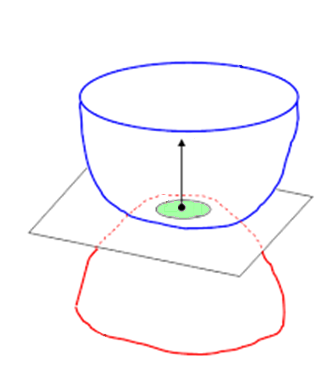 Solide 2
Frottement de Coulomb
Les conditions de glissement et d’adhérence décrites dans les lois de Coulomb dépendent de la pression de contact entre les solides, contact qui est considéré comme ponctuel.
Lois de Coulomb
I
Solide 1
21
Lois de Coulomb
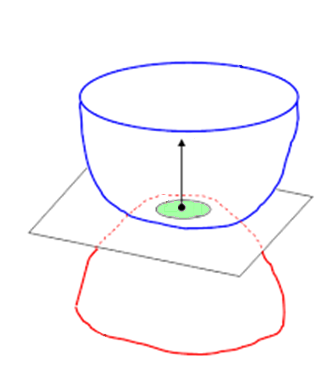 Solide 2
Frottement de Coulomb
ϕ
Lois de Coulomb
I
Le tableau ci-dessous regroupe quelques valeurs de coefficients de frottement couramment rencontrés en SII :
Solide 1
22
Lois de Coulomb
Frottement de Coulomb
cas n°1
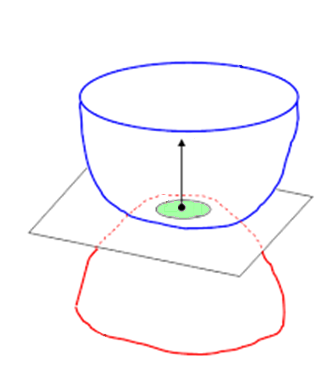 ϕ
I
Lois de Coulomb
cas n°2
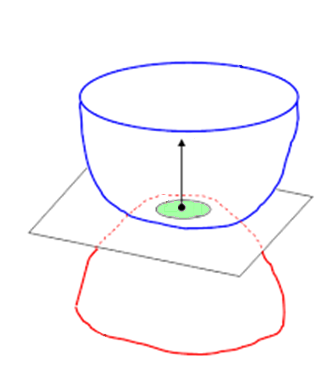 ϕ
23
Lois de Coulomb
Frottement de Coulomb : traduction mathématique
L’action de frottement tangentielle s’oppose au déplacement :
Deux cas remarquables à considérer
cas n°1
cas n°1
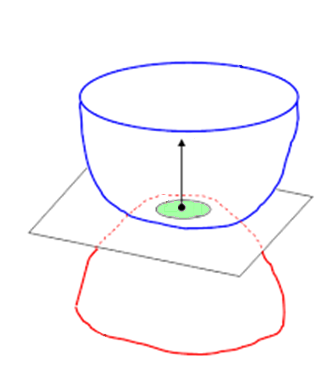 Adhérence
ϕ
Relation entre les composantes de l’effort de contact:
I
cas n°2
Lois de Coulomb
Glissement
L’action de frottement tangentielle et la vitesse de glissement sont colinéaires :
L’action de frottement tangentielle s’oppose au déplacement :
cas n°2
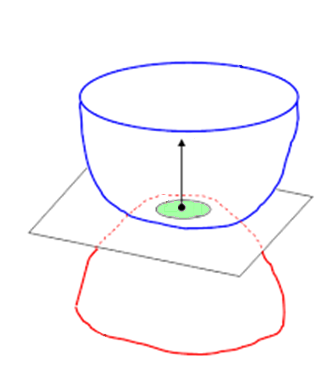 ϕ
Utilisation des lois de Coulomb
tangentielle s’oppose au déplacement :
Hypothèse: on se place à la limite du glissement
Relation entre les composantes de l’effort de contact:
24
offre une équation supplémentaire lors de la résolution d’un problème de statique ou dynamique
Amortisseurs
Action mécanique associée au contact entre deux solides : frottement visqueux
les frottements visqueux, eux, qui sont caractérisés par une norme dépendant de la vitesse relative.
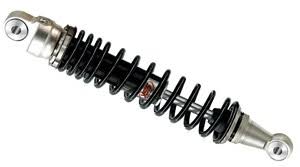 linéaire
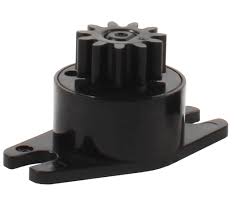 rotatif
25